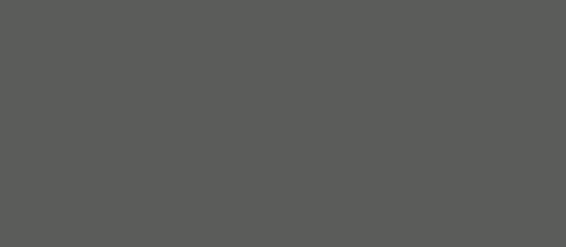 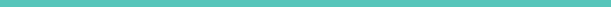 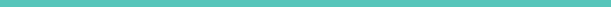 Welcome!
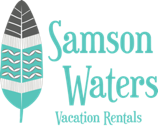 Thank you for booking AWA,
brought to you by Samson Waters
 
Name of Building: AWA
Unit Number: 101
Wi-Fi : AWA 101
Password: Wireless101
Location: Click Here for Google Map Location
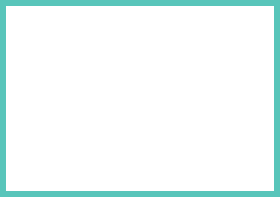 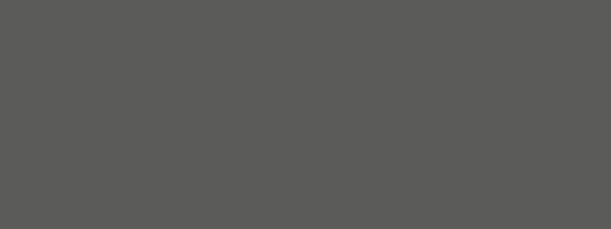 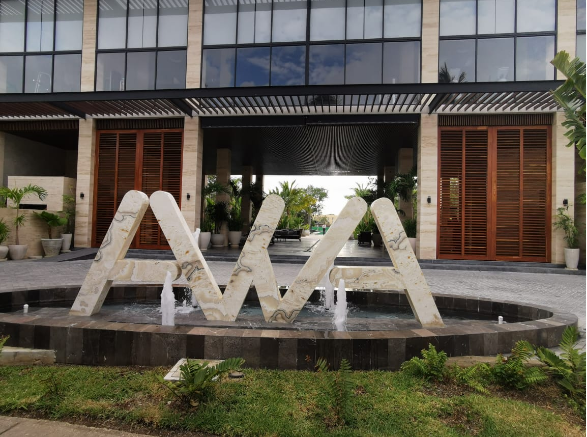 BUILDING ARRIVAL
 
Welcome to AWA! Please follow these check in instructions for a smooth check in.
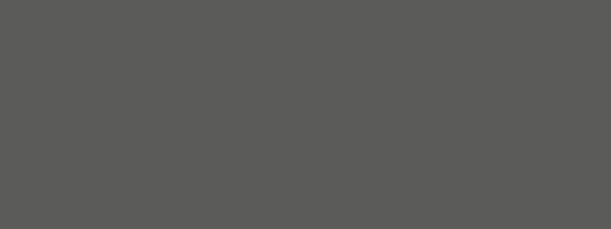 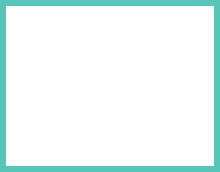 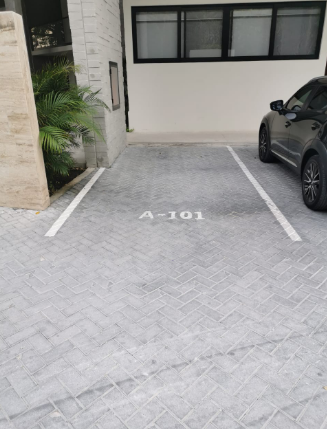 PARKING

If you have rented a vehicle, you have one spot available, its labeled A - 101.
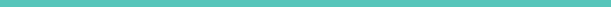 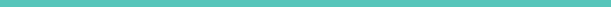 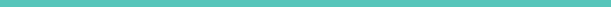 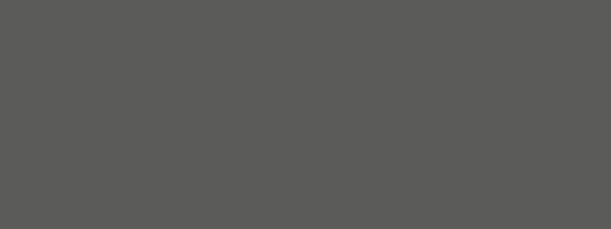 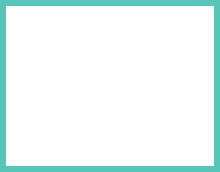 Once you have parked  your vehicle, you will see a path on your left hand side. Follow the black arrows to arrive to your unit. Your unit A 101 will be on your right hand side.
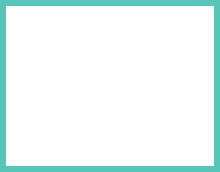 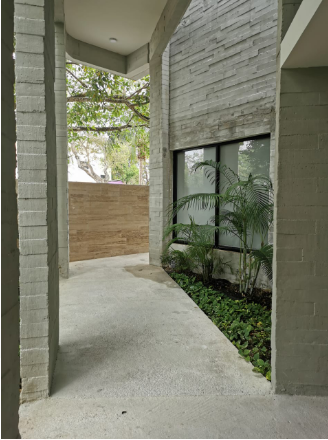 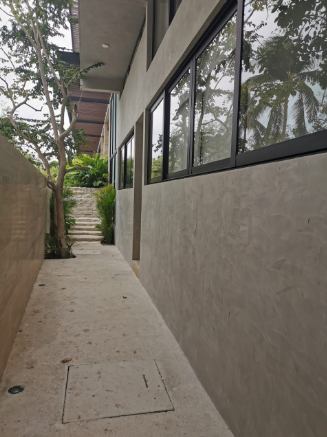 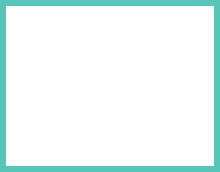 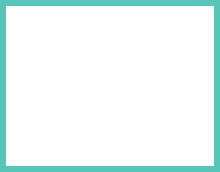 Your unit uses a door code system, the code will be provided one day prior to your arrival.
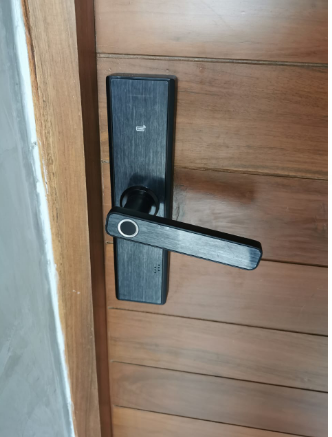 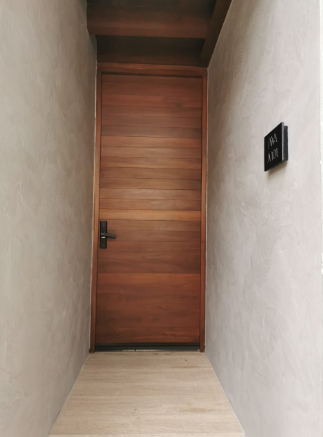 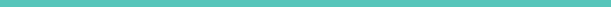 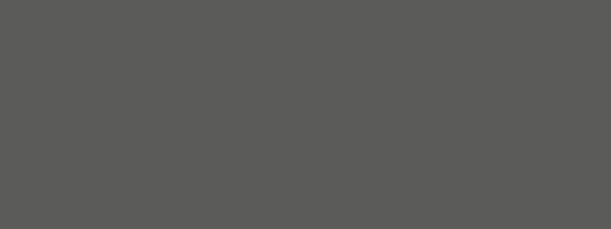 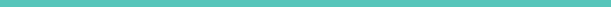 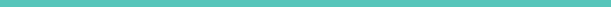 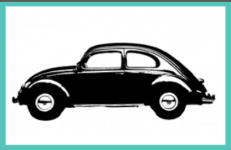 PARKING
If you’ve driven a car to Playa, there is one parking space available for you, labeled A 101.
KEYS 
Your unit uses a door code system, the code will be provided one day prior to your arrival.
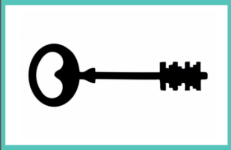 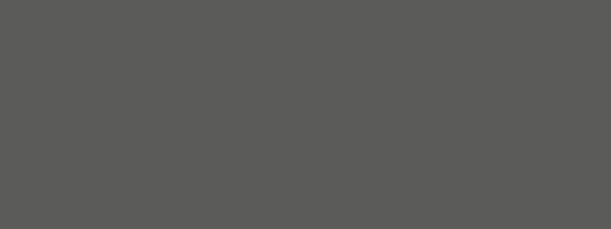 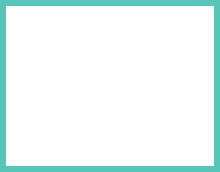 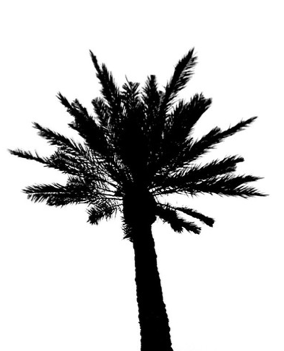 Please let us know if there’s anything we can do to make your stay with us a wonderful, memorable stay. Tours, family excursions, private chefs are all available to be booked through me, your concierge.
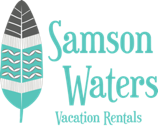 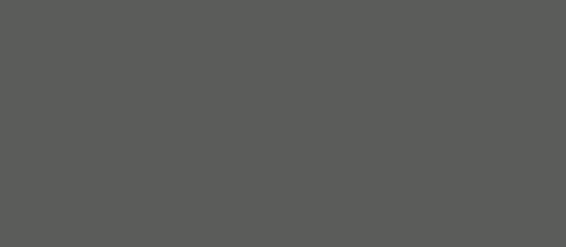 Enjoy your stay!
Akumal ●Mérida ●Playa del Carmen ●Puerto Vallarta ●Tulum
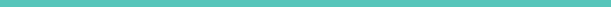